Планшет представляет собой деревянную дощечку (это может быть кусок фанеры или обычная разделочная доска) с расположенными на ней цветными силовыми кнопками.
Ребенку от 1.5 года можно предложить планшет 3 на 3 кнопки (всего 9 кнопок). Ребенку от 2.5 лет лучше предложить 5 на 5 кнопок (всего 25 кнопок). Детям старше 4 лет можно не ограничивать пространство и сделать планшет любого размера.
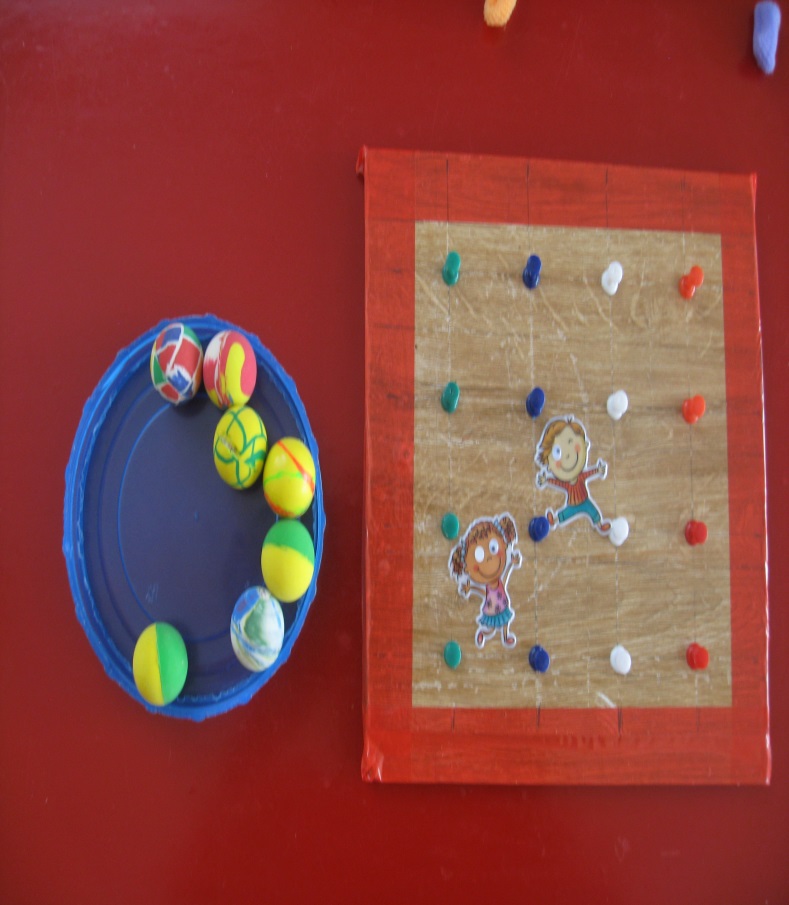 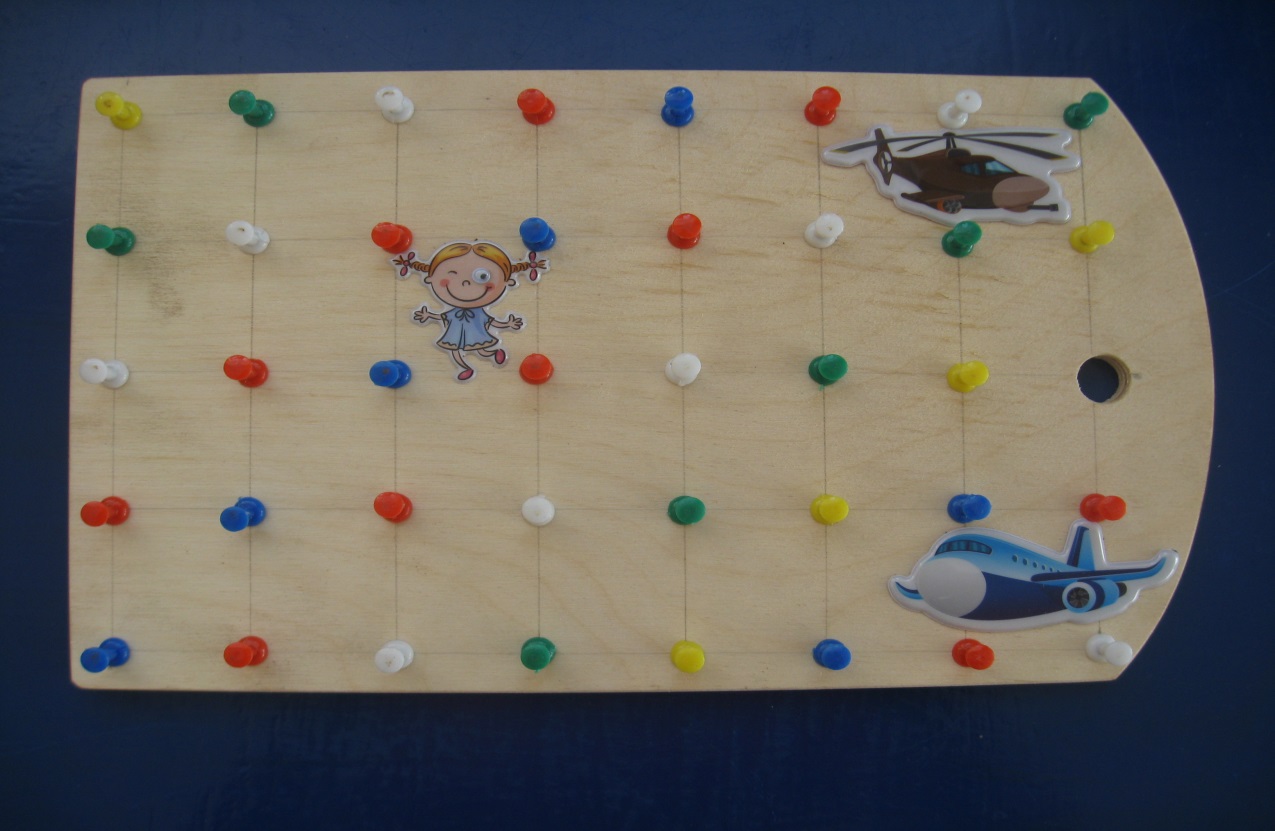 1